חוק עידוד השקעות הון
תיקון 74: 
תיקון הוראות החוק לגבי חלוקת דיבידנד בחברות שצברו רווחים פטורים.

הוראת שעה לגבי הקלה במס חברות על רווחים פטורים (15/11/21 – 14/11/22).
יוסי ירון, רו"ח (MBA), לשעבר מנהל תחום עידוד השקעות הון וחוקי עידוד ברשות המיסים.
מיסוי רווחים פטורים - רקע
חברות צברו הכנסות פטורות על פי אחד ממסלולי ההטבות הישנים:
מסלול מענקים באזור פיתוח א' - חברה/חברת משקיעי חוץ בעלת מפעל מאושר בשנתיים הראשונות לתקופת ההטבות.
מפעל מאושר במסלול החלופי (הישן).
מפעל מוטב.
חברות נמנעו לחלק דיבידנד מההכנסות הפטורות על מנת שלא להתחייב במס חברות.
סעיף 47(א2), סעיף 51(ג) טרם תיקון מס' 60 וסעיף 51ב קובעים:
בעת חלוקת דיבידנד שמקורו בהכנסה הפטורה ממס, החברה תהא חייבת בתשלום מס חברות על סכום הדיבידנד המחולק, בשיעור מס החברות בו הייתה חייבת אילולא הייתה פטורה ממס (זאת בנוסף למס החל על הדיבידנד).
יוסי ירון רואה חשבון (MBA) 
               מיסים ותמריצי מדינה
טל': 077-7500203, נייד: 050-6210107 
מייל: yaronycpa@gmail.com
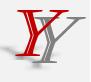 מיסוי רווחים פטורים - רקע
סעיף 51ב(ב) קובע הרחבה לפעולת חלוקת דיבידנד: 
מקרים נוספים שיראו אותם כדיבידנד שחילקה החברה:
"לעניין סעיף קטן (א), יראו כל אחד מהמפורטים להלן כדיבידנד שחילקה החברה המוטבת:
סכום שנתן בעל המפעל המוטב לקרובו, לבעל שליטה בו כהגדרתו בסעיף 32(9) לפקודה או לתאגיד בשליטתם, או שזקף אותו לחובתם, בין במישרין ובין בעקיפין, אלא אם כן שוכנע פקיד השומה כי הסכום האמור מהווה הכנסה חייבת במס בידי המקבל, שאינה דיבידנד, והמס עליה שולם.
סכום שמקורו ברווחי החברה, שניתן לבעלי מניותיה במהלך פירוקה של החברה.
תמורה ששילמה חברה לבעל מניות בה בעד רכישת מניותיה על ידה".
פסק דין טבע (מחוזי) מיום 26/10/2021
השקעת כספים בחברת בת שאינה בעלת המפעל המוטב אינה מקדמת את תכלית החוק.
מיסוי רווחים פטורים - תיקון 74 בחוק
בוטל סעיף 74(ד)(4)(ב) - סעיף זה טרם ביטולו קבע כי בעת חלוקת דיבידנד במפעל מעורב (מפעל שצבר הכנסות החייבות בשיעורי מס שונים, לרבות הכנסות פטורות), יחולק הדיבידנד לפי יחס הרווחים שנצברו, למעט מההכנסות הפטורות. 
נוסף בחוק סעיף 74(ד1) – קובע כי בעת חלוקת דיבידנד או ביצוע פעולת חלוקה, בחברה שצברה גם הכנסות פטורות, יחולק הדיבידנד לפי פרופורציית כל הרווחים שנצברו, לרבות ההכנסות הפטורות. 
ההשלכה: החזר מס חברות בגין חלק הדיבידנד המיוחס לפי פרופורציית הרווחים להכנסה הפטורה.
תחולה על דיבידנד שיחולק מיום 15/8/2021 ואילך.  
חוזר מס הכנסה 4/2022.
יוסי ירון רואה חשבון (MBA) 
               מיסים ותמריצי מדינה
טל': 077-7500203, נייד: 050-6210107 
מייל: yaronycpa@gmail.com
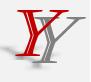 חוק עידוד השקעות הוןהטבות מס לבתי מלון/מלונות בוטיק וכד' -מסלול הטבות המס למפעל המוטב
יוסי ירון, רו"ח (MBA), לשעבר מנהל תחום עידוד השקעות הון וחוקי עידוד ברשות המיסים.
מסלול הטבות המס למפעל מוטב - תנאים מרכזיים
הגדרות והוראות שונות בחוק - "חברה מוטבת", "מפעל מוטב", "הכנסה מוטבת, תקופת הטבות מוגבלת בשנים ועוד.....
מתקן תיירותי ללינה: "מבנה הכולל 11 חדרים או יותר, המספק, בתמורה, שירותי לינה לאורחים עוברים ושבים ולפרקי זמן קצובים, וכן שירותים נלווים ובכלל זה שירותי הסעדה, בילוי ופנאי".
יש משמעות אם מדובר ב"הקמת" מלון חדש או ב"הרחבת" מלון קיים. 
מפעל בר תחרות (תנאי הייצוא) - לינות של תושבי חוץ.
ביצוע השקעה מזערית מזכה - מינימום סכומי השקעה במבנה המלון, מכונות וציוד למלון.
בחירת "שנת בחירה" - החל משנה זו אפשר לתבוע את הטבות המס.
6
יוסי ירון רואה חשבון (MBA) - מיסים ותמריצי מדינה
              חרוץ 9 תל אביב, טל': 077-7500203, נייד: 050-6210107
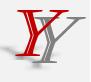 מפעל מוטב - הטבות מס חברות
הטבה במס על דיבידנד: 20% (דיבידנד לתושב חוץ מרווחי מפעל מוטב במסלול אירלנד: 4%).   
פחת מואץ.
7
יוסי ירון רואה חשבון (MBA) - מיסים ותמריצי מדינה
              חרוץ 9 תל אביב, טל': 077-7500203, נייד: 050-6210107
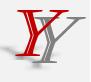 חוק עידוד השקעות הוןמפעל טכנולוגי מועדףומפעל מועדף - הוראות מעבר שהסתיימו בשנת 2021
יוסי ירון, רו"ח (MBA), לשעבר מנהל תחום עידוד השקעות הון וחוקי עידוד ברשות המיסים.
סיום הוראות מעבר בשנת 2021
מפעל טכנולוגי מועדף
תקנה 10 בתקנות עידוד השקעות הון (הכנסה טכנולוגית ורווח הון למפעל טכנולוגי), התשע"ז-2017.
הוראת מעבר במהלך השנים 2017 – 2021: החל משנת 2022 הסתיימה הוראת המעבר.    
מפעל מועדף
תיקון הגדרת "הכנסה מועדפת" משנת 2017 + הוראת מעבר במהלך השנים 30/6/2016 – 30/6/2021. 
מפעל מועדף שהיה בבעלותו "נכס לא מוחשי מוטב" ביום 30/6/2016 - לא נדרש ליישם את תקנות הכנסה טכנולוגית עד ליום 30/6/2021. החל ממועד זה, הוא מחויב ליישם את הוראות התקנות (בדומה למפעל טכנולוגי מועדף).
מפעל מועדף שלא היה בבעלותו "נכס לא מוחשי מוטב" ביום 30/6/2016 (נניח חברה שהוקמה לאחר מועד זה) - מחויב ליישם את הוראות תקנות הכנסה טכנולוגית החל ממועד תחילת פעילותו.
יוסי ירון רואה חשבון (MBA) 
               מיסים ותמריצי מדינה
טל': 077-7500203, נייד: 050-6210107 
מייל: yaronycpa@gmail.com
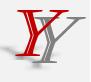 חוק עידוד השקעות הון
תיקון 75:
תיקון פרק שביעי 1 - הטבות מס על הכנסות מהשכרה וממכירה של דירות מגורים
יוסי ירון, רו"ח (MBA), לשעבר מנהל תחום עידוד השקעות הון וחוקי עידוד ברשות המיסים.
תיקון 75 בחוק - השכרה לטווח ארוך
השוואה בין מסלולי ההטבות:
תיקון 75 בחוק - השכרה לטווח ארוך
תיקון 75 בחוק - השכרה לטווח ארוך
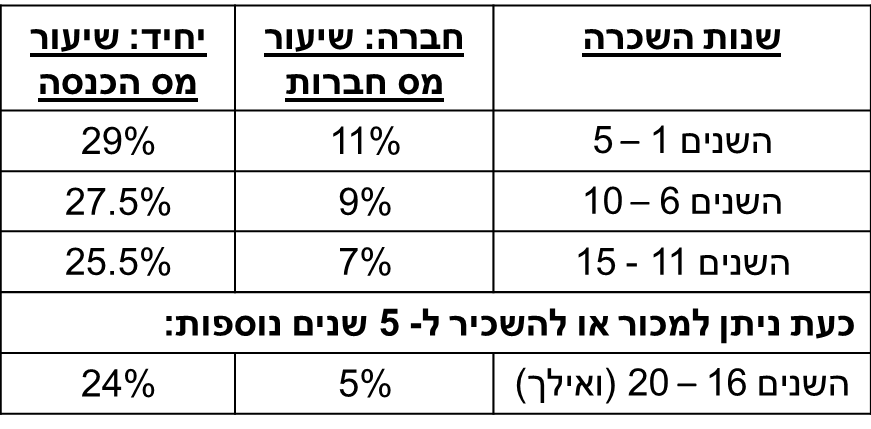 תיקון 75 בחוק - השכרה לטווח ארוך
תיקון סעיף 31(1א) בחוק מע"מ
פטור על מכירת הדירות בבניין לשכירות מוסדית שהיו מושכרות במשך 5 שנים לפחות 
או
פטור אף לפני שהיו מושכרות במשך 5 שנים לפחות - אם מכר לפי הוראות סעיף 53ב(ג)(1) בחוק [50 דירות לפחות לרוכש אחד שהתחייב להשכיר את הדירות בתקופות הקבועות בחוק ובהתאם לתנאים הקבועים בחוק].    

הוראת מעבר ממסלול ההטבות הישן למסלול ההטבות החדש ל"בניין לשכירות מוסדית".
יוסי ירון רואה חשבון (MBA) 
               מיסים ותמריצי מדינה
טל': 077-7500203, נייד: 050-6210107 
מייל: yaronycpa@gmail.com
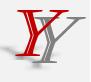 תודה רבה
יוסי ירון רואה חשבון (MBA) 
               מיסים ותמריצי מדינה
טל': 077-7500203, נייד: 050-6210107 
מייל: yaronycpa@gmail.com
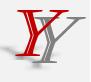